Доступная средав учреждениях образования Островецкого района / 2021 год
Заместитель директора по основной деятельности ГУО «Островецкий районный ЦКРОиР» А.И. Филипович, 
тел. 80159174534
ГУО «Средняя школа № 1 г. Островца»
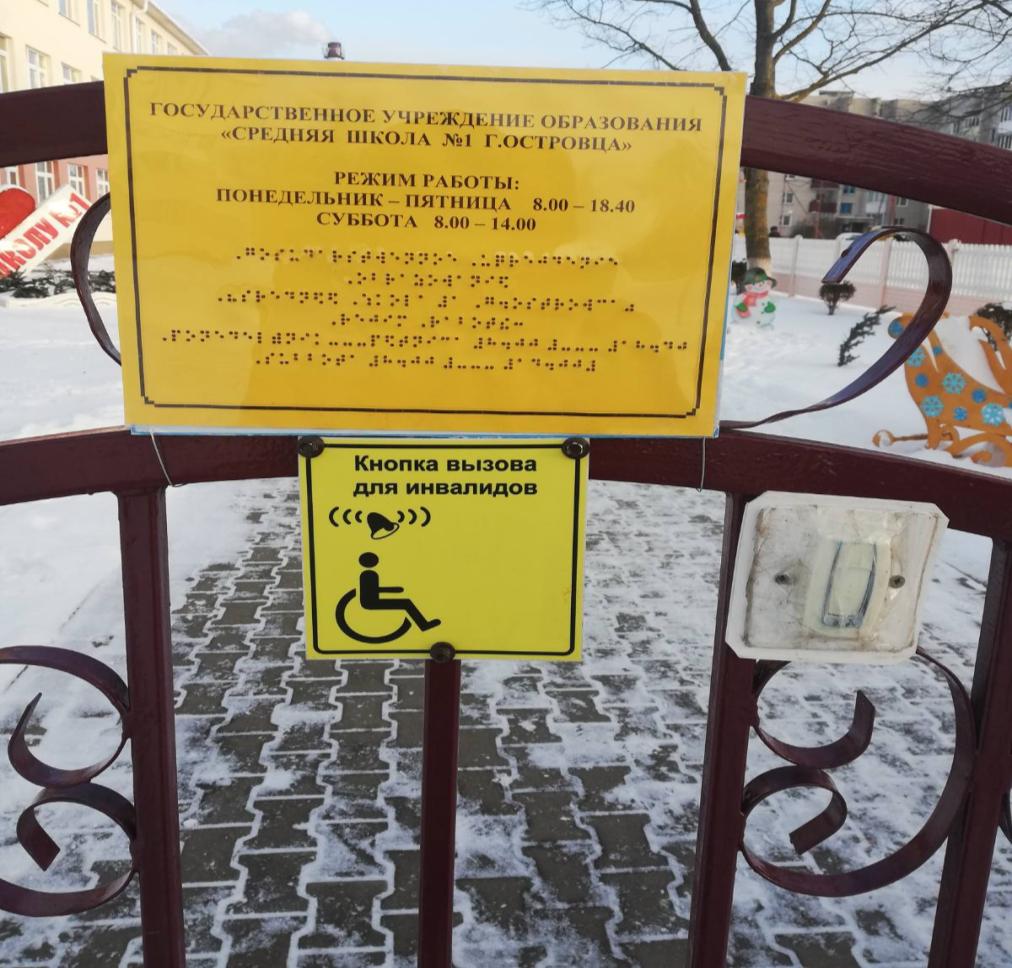 Табличка шрифтом Брайля у 
входа на территорию.
Тактильная плитка;
контрастная маркировка на первую и последнюю ступени лестничного марша при входе в здание; пандус с поручнями у входа; стеклянная маркировка на стеклянной двери; речевой информатор.
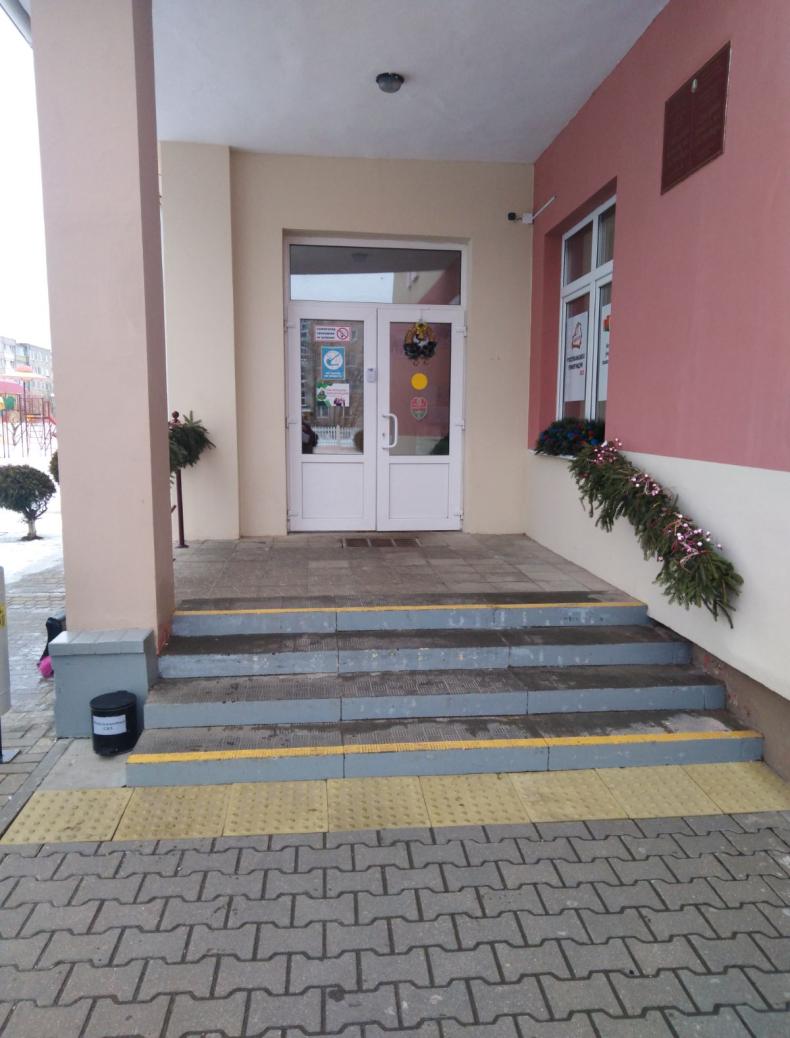 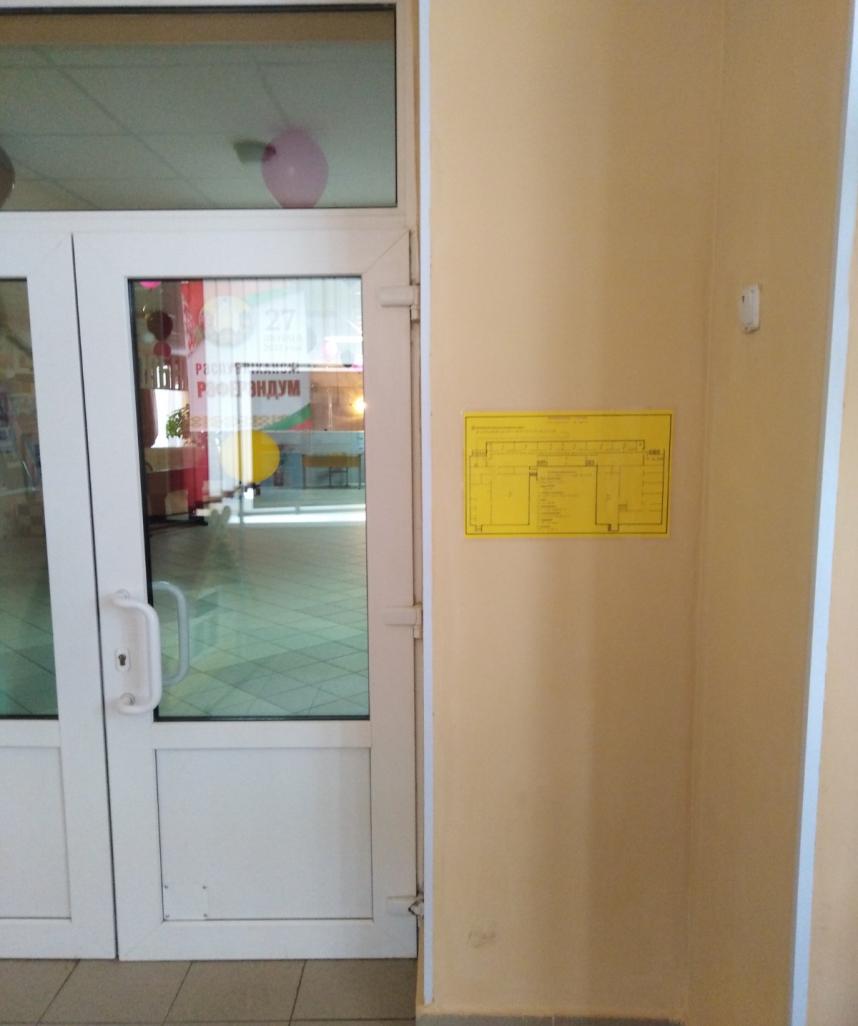 Мнемосхема первого этажа.
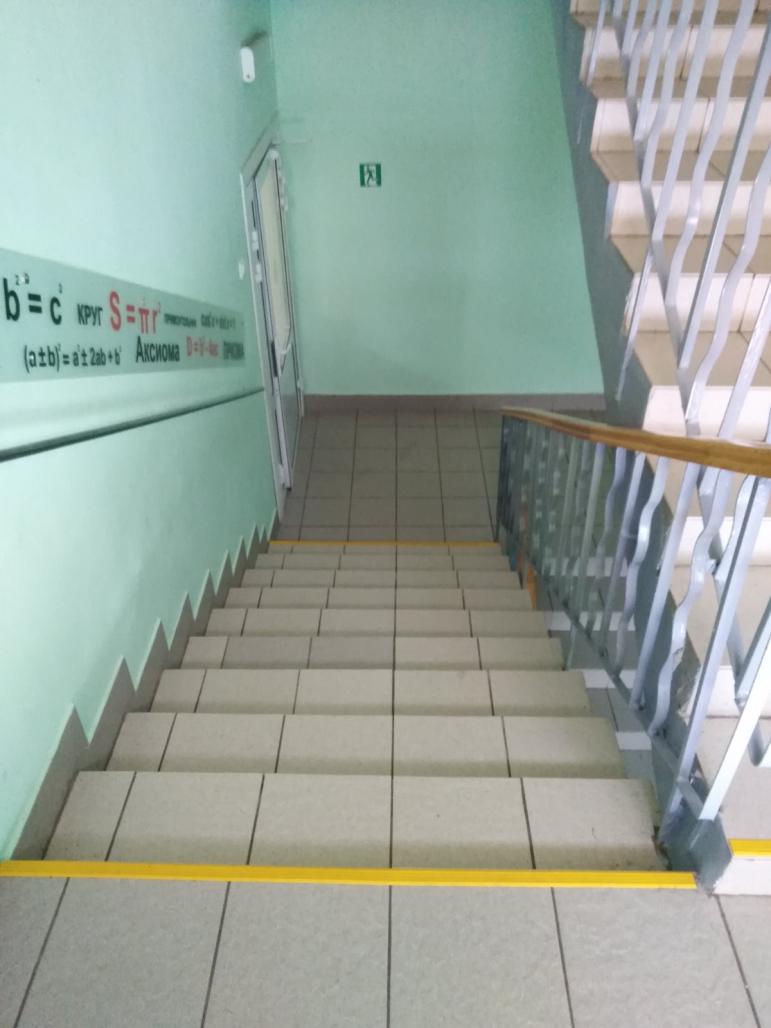 Металлические индикаторы на первой и последней ступени лестницы.
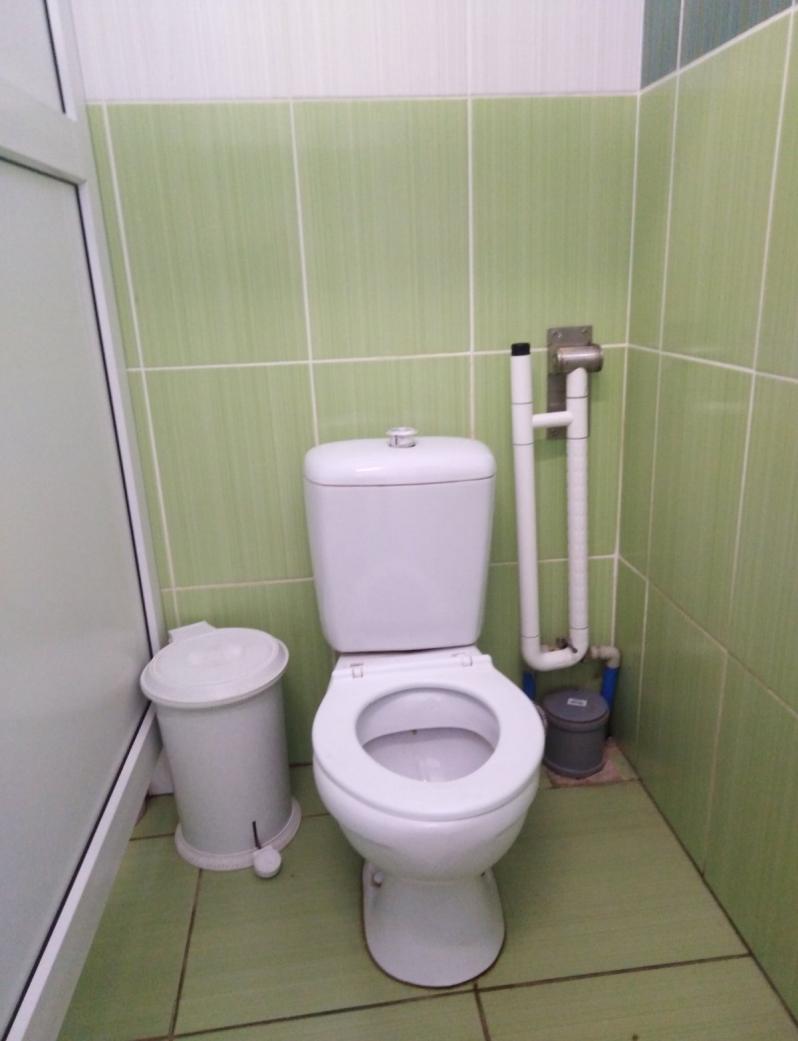 Поручень в санузле.
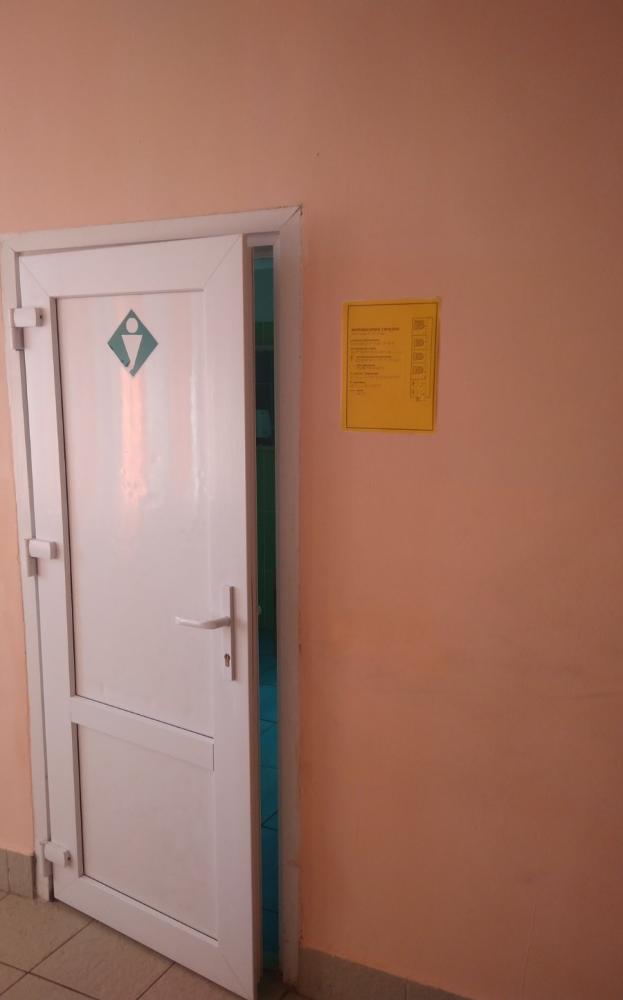 Мнемосхема санузла.
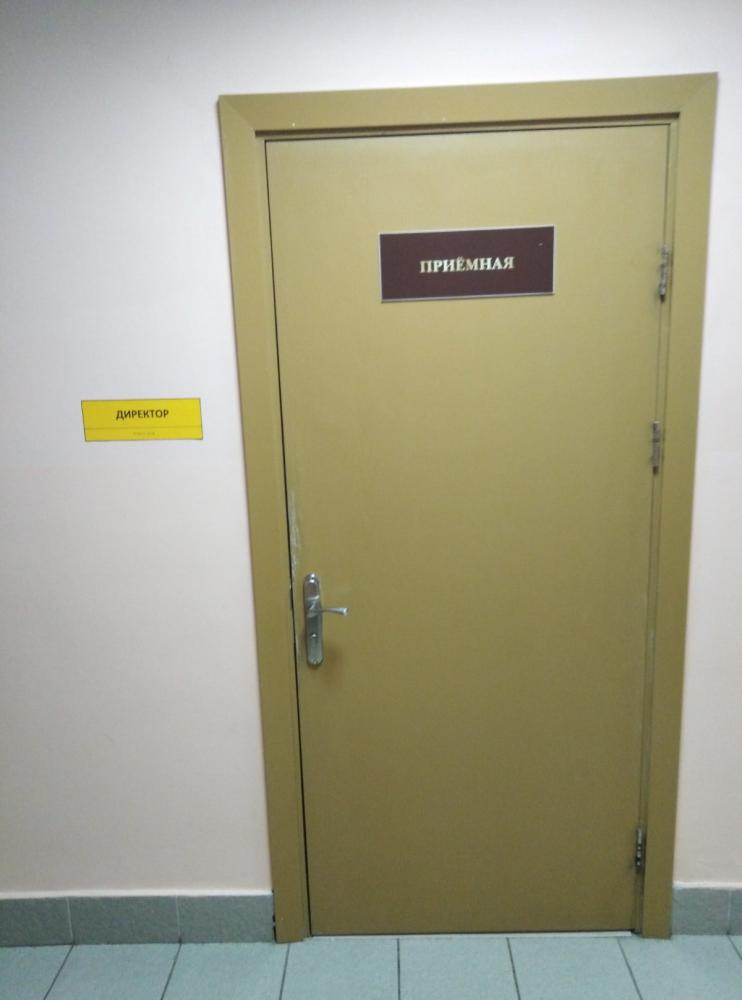 Таблички шрифтом Брайля в кабинетах (директор, заместитель директора, актовый зал).
ГУО «Гервятская средняя школа»
Тактильная плитка при входе в здание; пандус с поручнями; контрастная маркировка на стекле входной двери и дверной ручке; расширена входная группа; кнопка вызова персонала с табличкой шрифтом Брайля у входа в учреждение; речевой информатор у входа в здание.
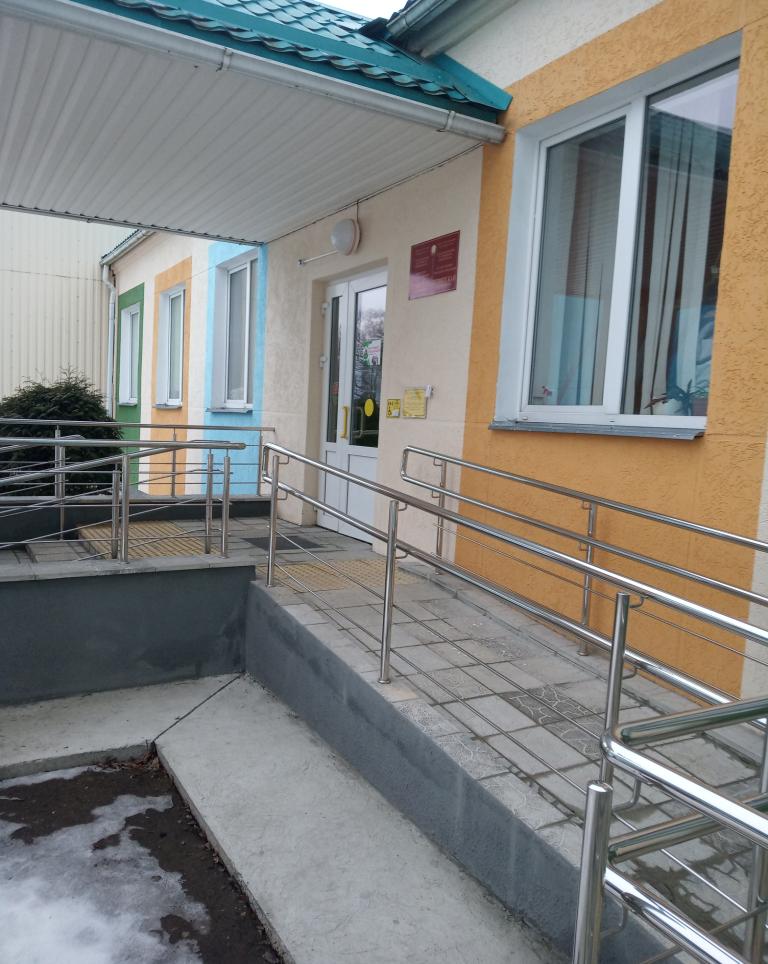 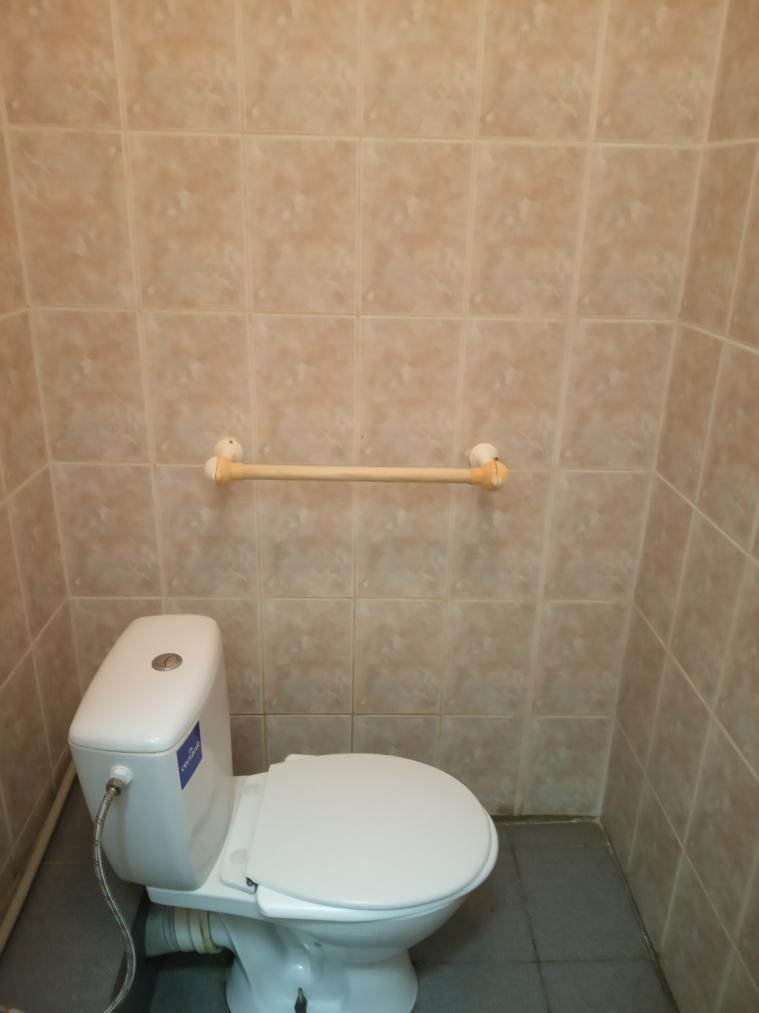 Поручень в санузле.
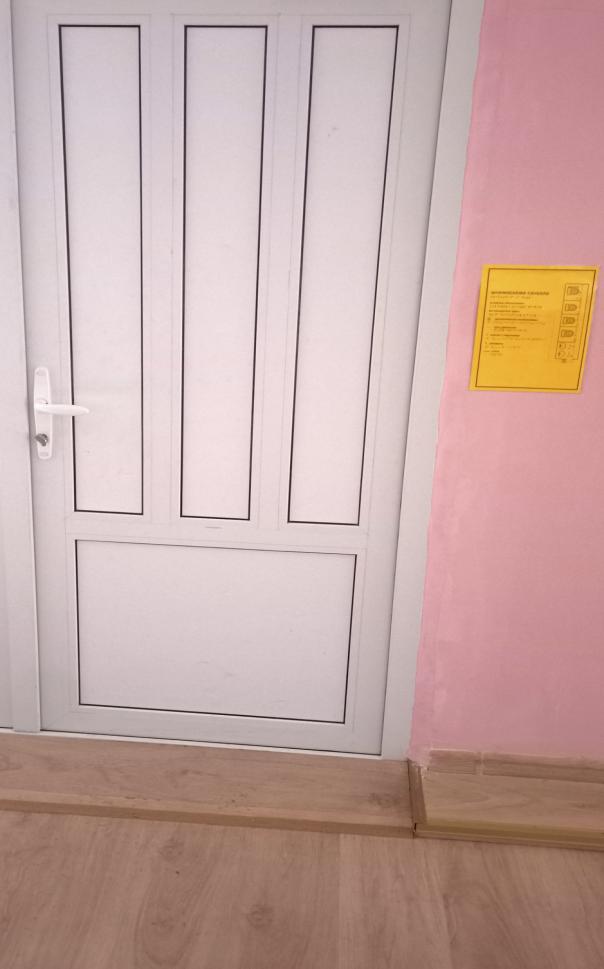 Мнемосхема санузла.
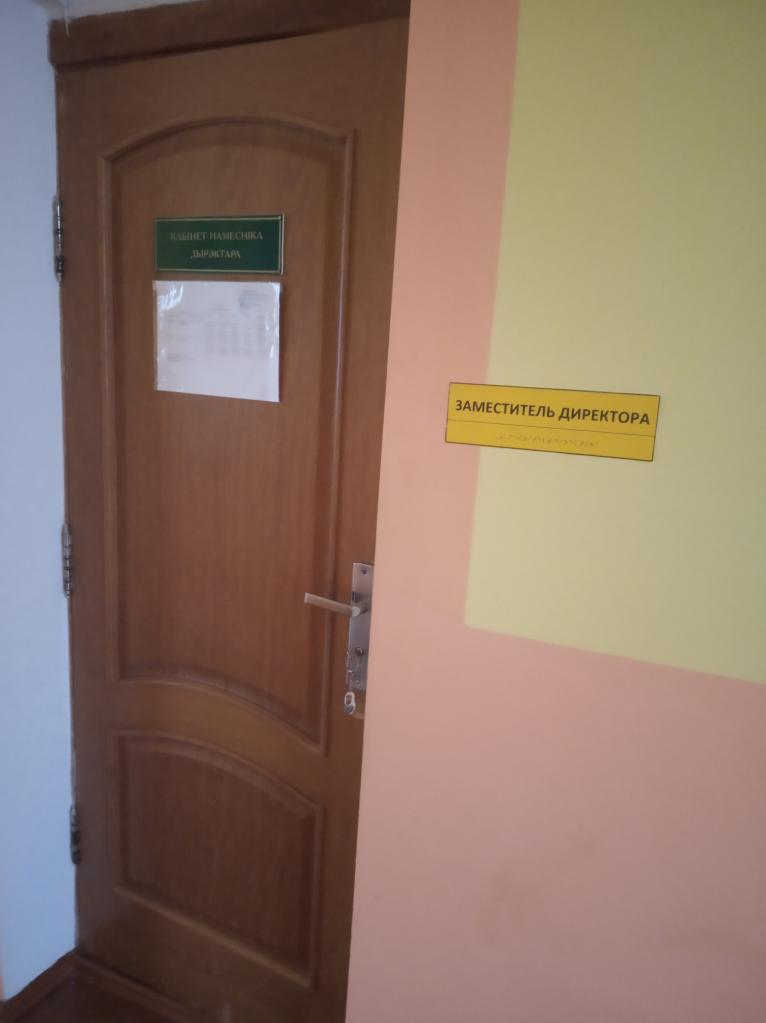 Таблички шрифтом Брайля в кабинетах (директор, заместитель директора, актовый зал).